DIWEDDARIAD / UPDATECofrestru ac Arolygu Gofal Plant a ChwaraeChildcare and Play Inspection and Registration
Gwasanaethau gofal plant a chwarae – Achosion o gau gwasanaethau dros dro o ganlyniad i COVID-19 a’u hailagor, yn gywir ar 13/11/2020
Galwadau dal i fyny/monitro

Cyfanswm y galwadau dal i fyny â gwasanaethau gofal plant a chwarae yn ystod COVID-19 yw 2,840 (caeodd yr arolwg ar 08/10/20).

Ar 12/11/20, cyfanswm cyfredol y galwadau monitro yw 537.
Childcare and play services – Temporary closures due to COVID-19 and re-openings as at 13/11/2020
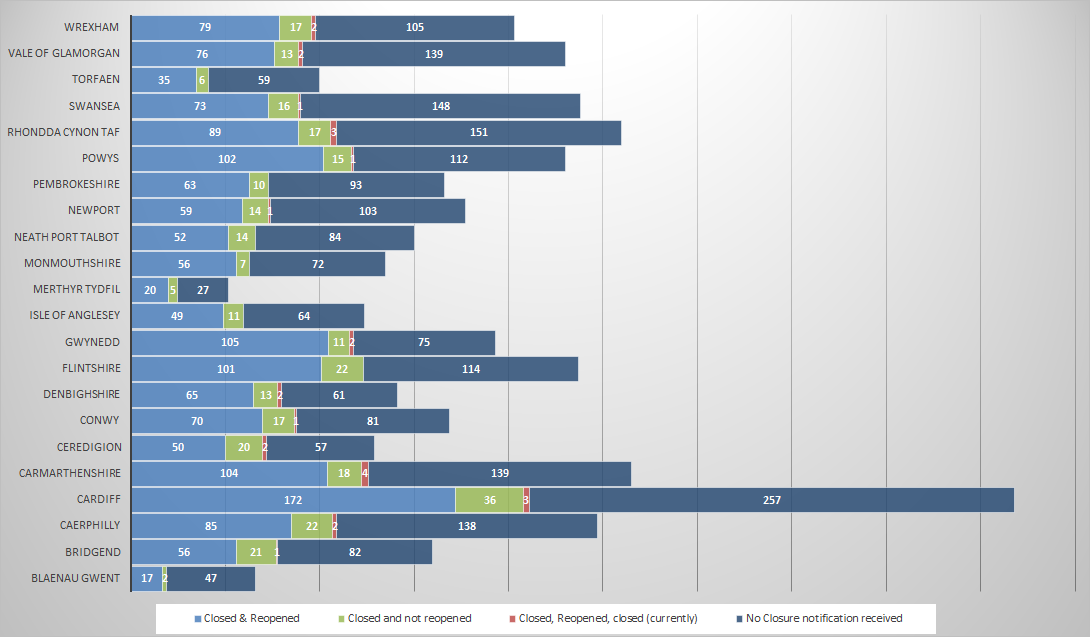 Check-in/monitoring calls:

COVID-19 childcare and play check-in calls total is 2,840 calls (survey closed on 08/10/2020). 

As at 12/11/2020 the total number of monitoring calls currently stands at 537.
Diweddariad ar y broses gofrestru AGC / CIW Registration update
AGC Ar-lein / CIW Online
Yn fyw ym mis Chwefror 2020
Dull syml o fynd i’r afael â’n gwaith
Cofrestriadau – 120 
Amrywiadau – 205 
Archwilio’r gofrestr
Live in February 2020 
Streamlined approach to our work 
Registrations – 120
Variations – 205 
Audit of the register
Ymateb i’r pandemigResponse to the pandemic
Blaenoriaethu ein gwaith
Addasu ein dull gweithredu 
Y sefyllfa ddiweddaraf
Prioritisation of work 
 Adapted approach 
 Where are we now?
Datganiad Hunanasesu Gwasanaeth (SASS) 2020 – y prif ganfyddiadau / SASS 2020 – findings
Datganiad Hunanasesu Gwasanaeth / Self-Assessment of Service Statement (SASS) 2020
3,113 submitted the SASS (88%)
Childminders (46%), Full Day Care (28.3%) and Sessional Care (14.7%) 
South East 39.3%, South West 33.7%, North 27%
521 – early years education
14% Welsh medium
17% provide the ‘active offer’
Cyflwynwyd 3,113 o Ddatganiadau Hunanasesu Gwasanaeth (88%)
Gwarchodwyr Plant (46%), Gofal Dydd Llawn (28.3%) a Gofal Sesiynol (14.7%)
De-ddwyrain 39.3%, De-orllewin 33.7%, Gogledd 27%
521 – addysg y blynyddoedd cynnar
14% – cyfrwng Cymraeg
17% yn darparu’r ‘cynnig rhagweithiol’
Datganiad Hunanasesu Gwasanaeth / Self-Assessment of Service Statement (SASS) 2020
Gwelwyd bod 22.3% (3,402) o’r staff mewn gwasanaethau blynyddoedd cynnar a gofal plant yn gweithio llai nag 16 awr yr wythnos
Dywed y mwyafrif o’r gwarchodwyr plant fod ganddynt gymhwyster lefel 3. 
Mae’r rhan fwyaf o’r ymarferwyr gofal plant a chwarae yn bodloni’r gofynion o ran cymwysterau a nodir yn y Safonau Gofynnol Cenedlaethol.
22.3% (3,402) of staff in all early years and childcare service were found to be working less than 16 hours per week
Majority of child minders state that they have a level 3 qualification.
Most childcare and play practitioners are meeting the qualification requirements set out in the NMS.
Diweddariad gan polisi gofal plant a chwarae / Update from childcare and play policy
Diweddariad ar Ofal Plant, Chwarae a’r Blynyddoedd Cynnar
Childcare, Play and Early Years Update
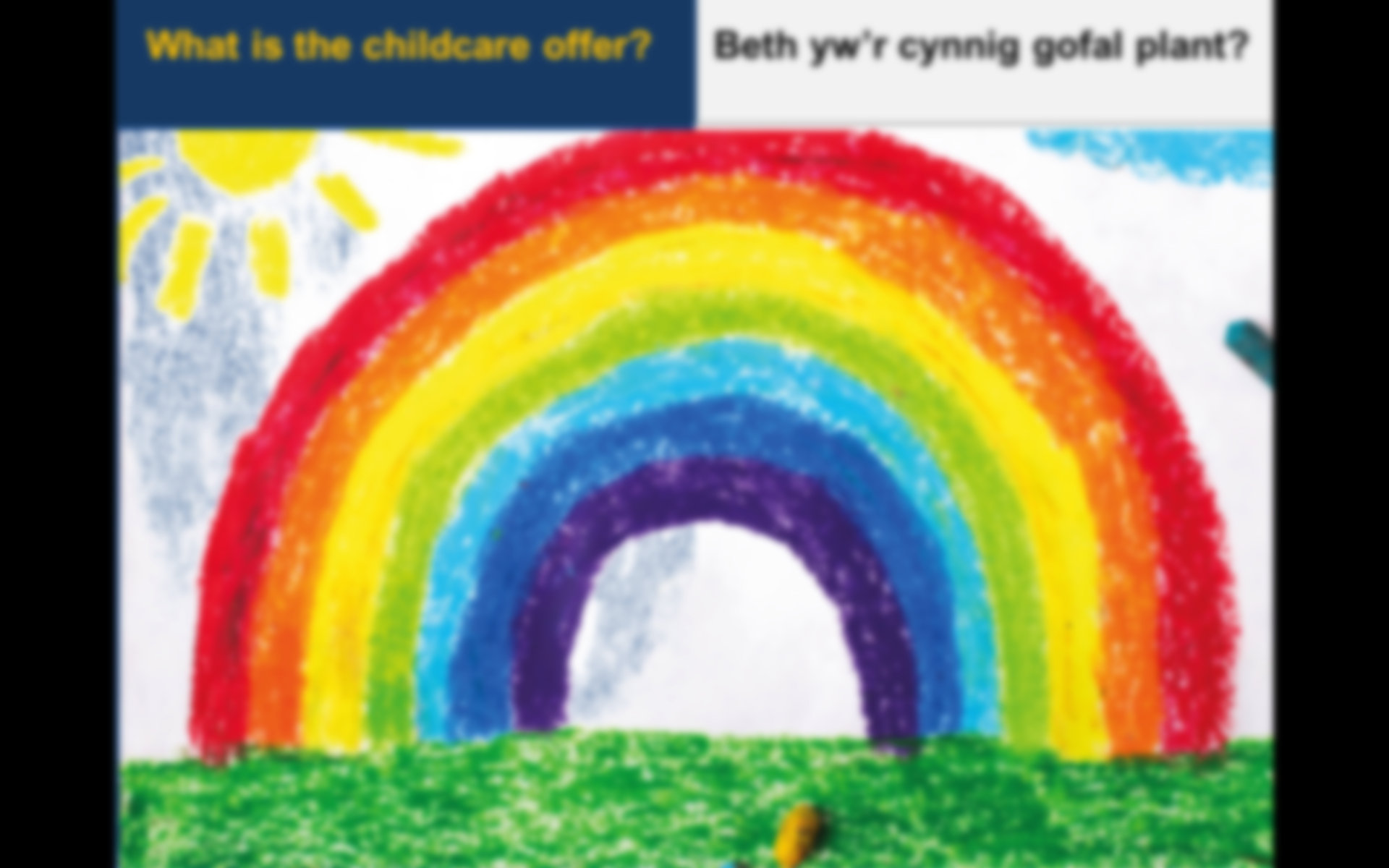 10
Heriau/Challenges
Y cymorth a ddarparwyd/Support provided
Monitro a’n cynigion ar gyfer cymorth parhausMonitoring and our proposals for ongoing support
[Speaker Notes: 1. Monitoring & research – 
We are incredibly grateful to you [providers] and to CIW for the information you provide which help us to understand changes in the sector. We routinely analyse registration data and notifications, and often link this to the detailed information you provided us in your SASS. This has provided evidence to inform policy, delivery and legislative decisions. For example, seeing the high number of temporary notifications due to Covid at the start of the outbreak supported the case for C-CAS and the provider grant. Another example is the responses from 749 settings to our survey in May which informed standards and guidance on Coronavirus protective measures. So thank you for the support you give us by telling us about your setting and views. 
Ongoing support – 
2. Business Support:  The deadlines for our Business Wales Grants for childminder start ups and wage subsidy (new entrants) have been extended and so those that have already applied have longer to draw down the funding.  We have developed a business support resource to sign post sources of a variety of advice relating to the running of a setting, we are hoping to make this available in early 2021. 
3. Training – Qualification and apprenticeships continue to be provided with adaptations being made to the delivery of learning and support for participants. Progress for Success funding is available to those seeking to access Level 3 qualifications.  We are currently procuring learning providers to deliver for the Level 3 Transition to Play Award which will be available in 2021. 
4. Digital Project - WG are working with contractor Kainos to develop a new, national digital service to deliver the Childcare Offer across Wales
We want to engage with as many providers as possible in developing the service
We’ll be holding workshops on transition issues and user labs to test the prototypes to ensure the resulting service meets needs and expectations
To get involved (and to get a sneak preview of how the service will work), contact: Digital.Childcare@gov.wales
A Get Prepared comms campaign will kick off in the coming months to ensure all stakeholders know what they need to do and when in order to use the service]
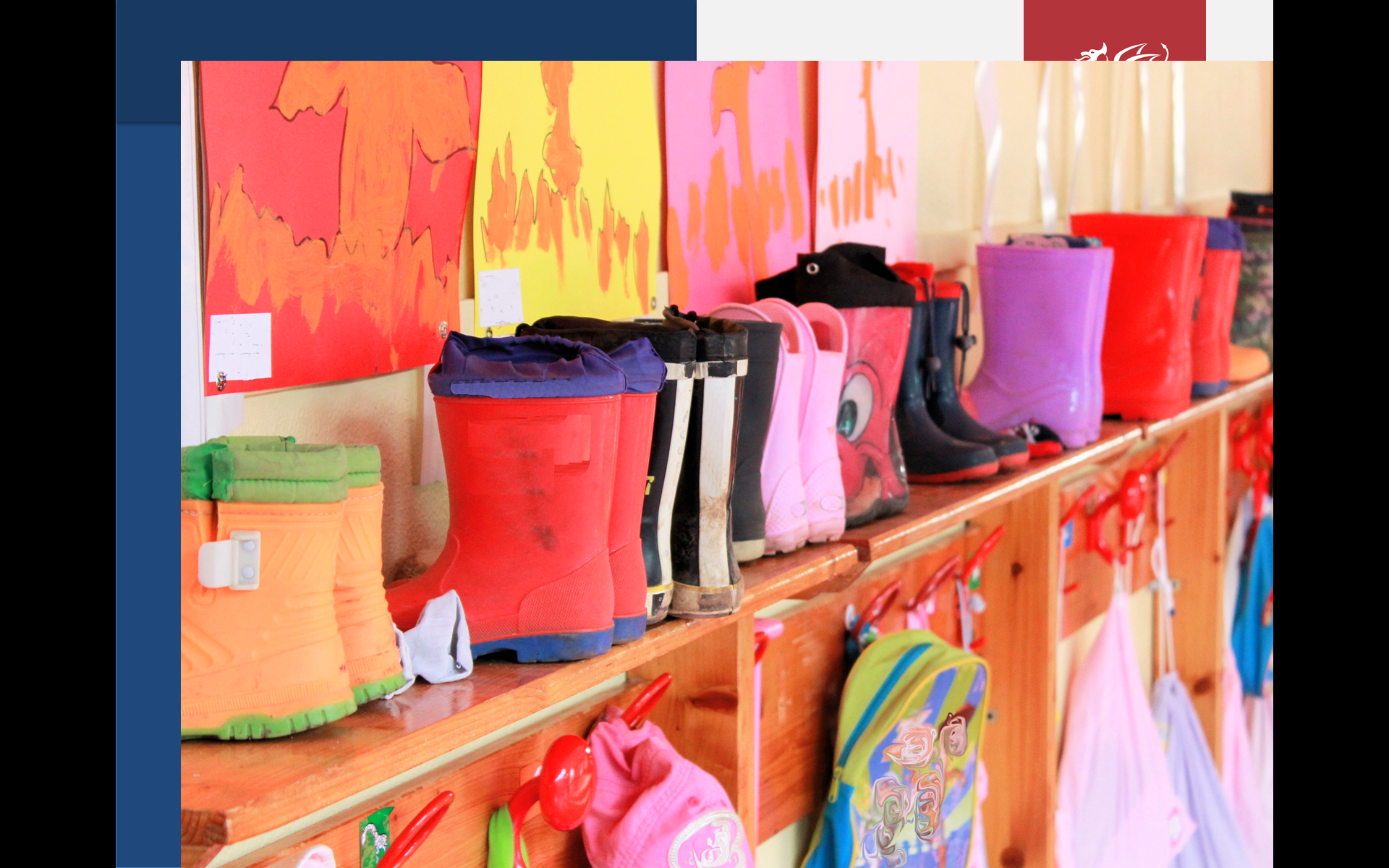 Clywed gennych…
Hearing from you…
Cysylltwch / Get in touch 
trafodgofalplant@llyw.cymru
talkchildcare@gov.wales

Prosiect Digidol/Digital Project 
gofalplant.digidol@llyw.cymru
digital.childcare@gov.wales